Impact of polar region design changes on DivSOL TSG research
V. A. Soukhanovskii and J.-W. Ahn
NSTX-U DivSOL TSG Meeting
Princeton, NJ
12 May 2017
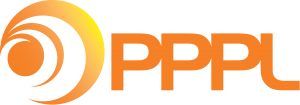 NSTX-U Program charge
Get team-wide input on how the polar region changes impact your TSG. Use the 5 year plan goals as a guide, and also the research goals (including draft or approved XPs) from the FY16-17 planned research campaigns.
Document the plasma shapes (A, R0, kappa, delta, squareness, DRSEP, Rstrike), plasma current ranges, magnetic fields, power/heating levels and/or NB voltages, and min and max pulse or flat-top durations … you require driven by either physics goals and/or diagnostic requirements.
NSTX-U Five Year Plan defined three Boundary research thrusts
BP-1: Assess and control pedestal structure, edge transport and stability
Pedestal structure, transport and turbulence studies
ELM characterization and control

BP-2: Assess and control divertor heat and particle fluxes
SOL transport and turbulence, impurity transport
Divertor heat flux mitigation with impurity seeding and divertor geometry

BP-3: Establish and compare long-pulse particle control methods
Validate cryo-pump physics design, assess density control and recycling
Compare cryo to lithium coatings for particle (collisionality) control
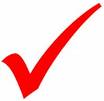 Experiments proposed in 2015
Plan for SOL and divertor research from Five Year Plan
Year 1 of 5 Year Plan
Continue analysis of SOL width database and comparison with models
Collaboration with DIII-D on snowflake and radiative divertor experiments
Years 2-3 of 5 Year Plan
Establish SOL width and divertor database vs. engineering and physics parameters 
Re-establish edge turbulence measurements (GPI, BES, cameras, probes)
Initial radiative divertor experiments with D2, CD4 and Ar seeding and lithium
Develop snowflake divertor magnetic control and assess pedestal stability, divertor power balance, turbulence, 3D fields as functions of engineering parameters
Comparison with multi-fluid and gyro-kinetic models 
Years 4-5 of 5 Year Plan
Compare SOL width data with theoretical models and in the presence of 3D perturbations of various types, e.g. RMP coils, HHFW heating, NBI injection
Combine snowflake configurations with pedestal control scenarios and tools, cryo
Implement radiative divertor control, demonstrate long-pulse H-mode scenario 
Develop experiment-based model projections for ST-FNSF
Impact on critical SOL and divertor diagnostics
NSTX-U engineering and plasma parameters for main DivSOL research areas
SOL transport and turbulence (SOL width, Edge/SOL turbulence, divertor database vs. engineering and physics parameters, etc)
1-2 MA,1 T, PNBI≤5 MW, flattop 1-2 s, highly shaped
Impact of 3D fields on divertor
1-2 MA,1 T, PNBI≤5 MW, flattop 1-2 s, highly shaped
Boron to Lithium transition
1 MA,1 T, PNBI≤5 MW, flattop 1-2 s, highly shaped
Radiative divertor experiments with D2, CD4, N2, Ar seeding and/or lithium
1-2 MA,1 T, PNBI≤5-10 MW, flattop 1-2 s, highly shaped
Advanced divertor configurations (cusp/X, long leg, high flux expansion, etc)
1-2 MA,1 T, PNBI≤5-10 MW, flattop 1-2 s, highly shaped, need to consider field angles and Rsp
Snowflake divertor 
1-2 MA,1 T, PNBI≤5-10 MW, flattop 1-2 s, need to consider Rsp
Snowflake divertor configuration
Impact of divertor coil set	
Impact of PFC fish-scaling
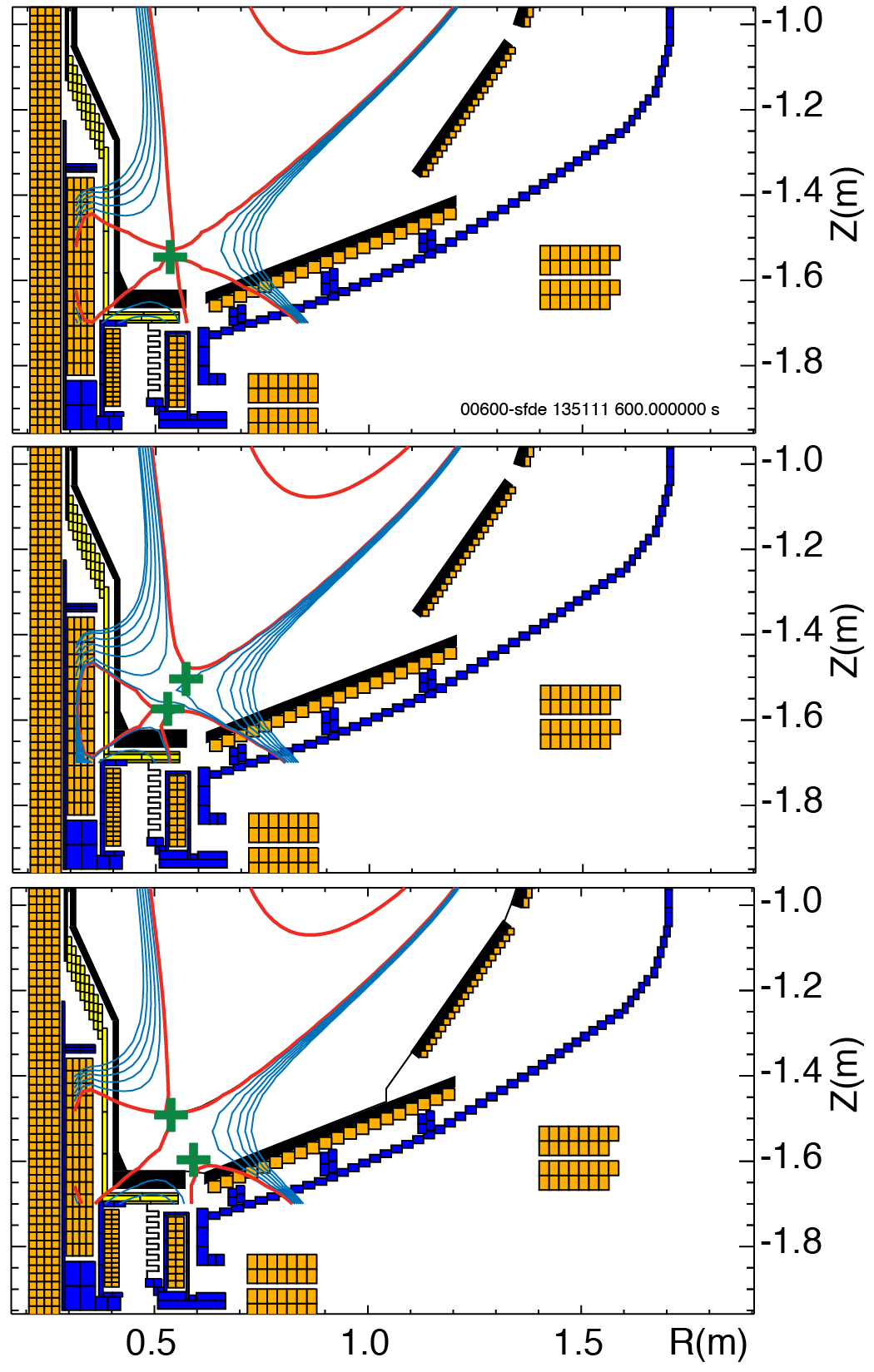 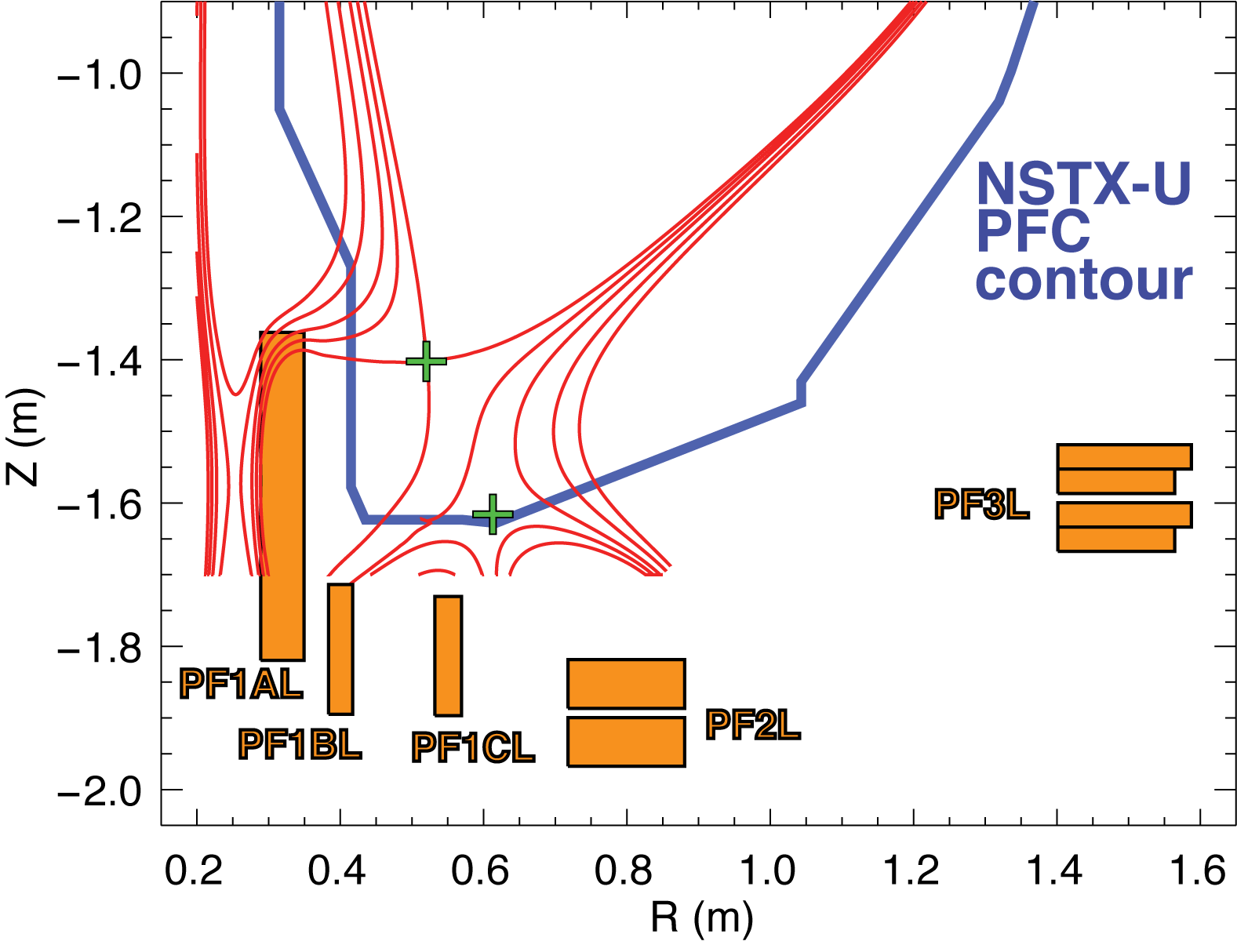 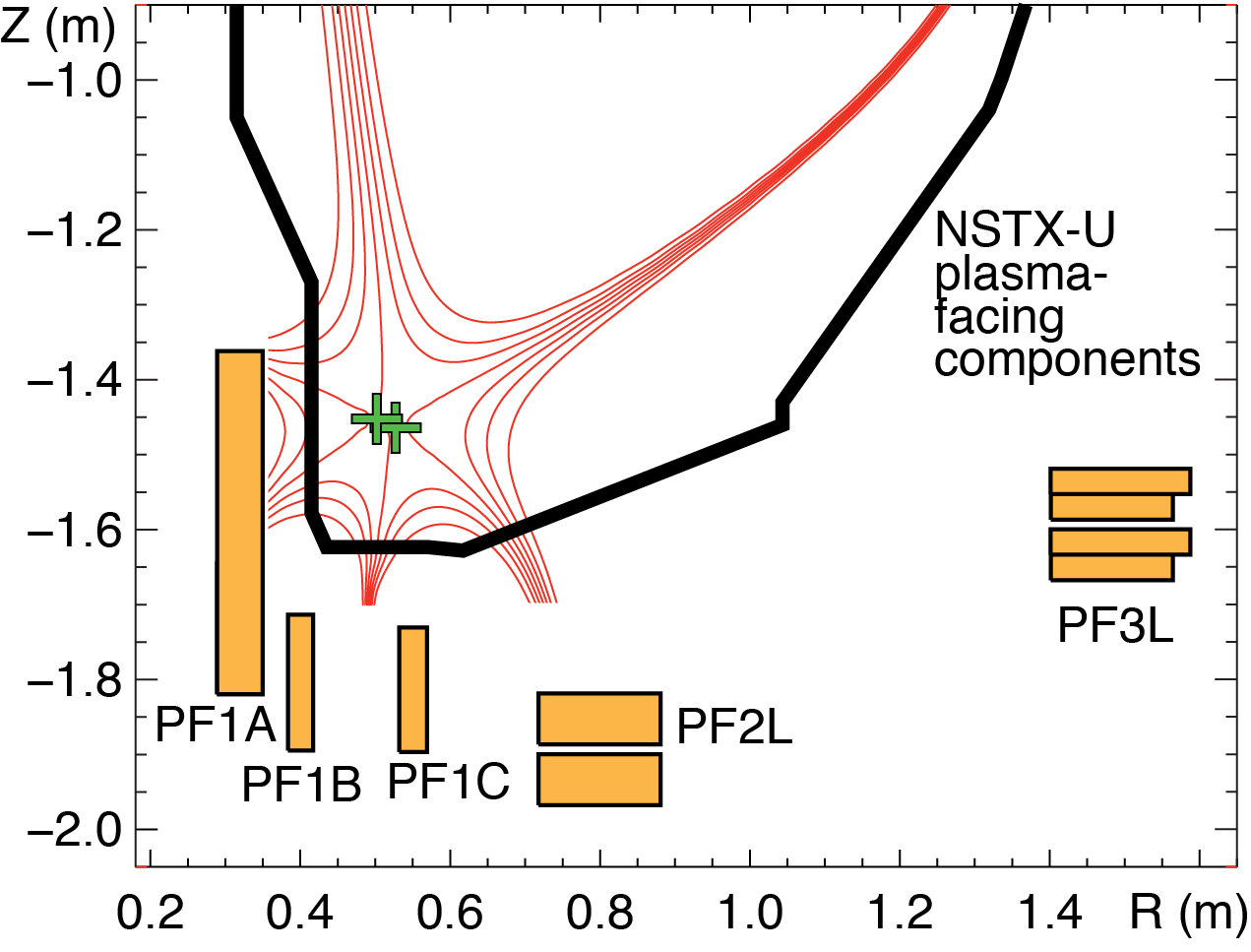 Snowflake divertor configurations for NSTX-U
With PF1B  	Without PF1B